Австрія
Робота учениці 10 класу 
                                                                Шаравської Яни
Австрія,повна офіційна назва – Австрійська Республіка – держава в центральній Європі.
                        Населення
8,46 мільйонів чоловік 
                        СтолицяВідень
                        Офіційна моваНімецька
                      Державний устрій 
Федеративна парламентська республіка
                         Президент	                                          Гайнц Фішер
                         Канцлер	                        Вернер Файманн
Незалежність	
     Проголошено	27 липня 1951 
                       Вступ до ЄС	
 1 січня 1995
                       Площа
Загалом	83 871 км² (112)
  Води (%)	1,3 %
                       Населення
оцінка 2011 р.	▲ 8 414 638[2] (92)
перепис 2001 р.	     8 032 926
                       Густота	                            99 чол,/км² (78)
За Конституцією, Австрія є федеративною республікою, що складається з 9 земель (нім. Bundesland). Столиця Австрії — Відень є окремою федеральною землею.

Землі Австрії
Федеральні землі розділяються на округи (аналог районів в сучасній Україні). Загалом у Австрії 84 округи. Кожний округ розділяється на громади (аналог сільрад в сучасній Україні або районих рад у містах), кожна з яких може складатися з кількох населених пунктів.
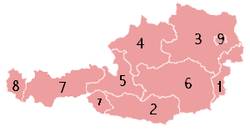 Прапор
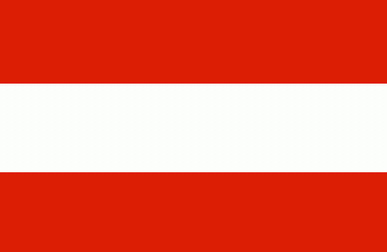 Герб
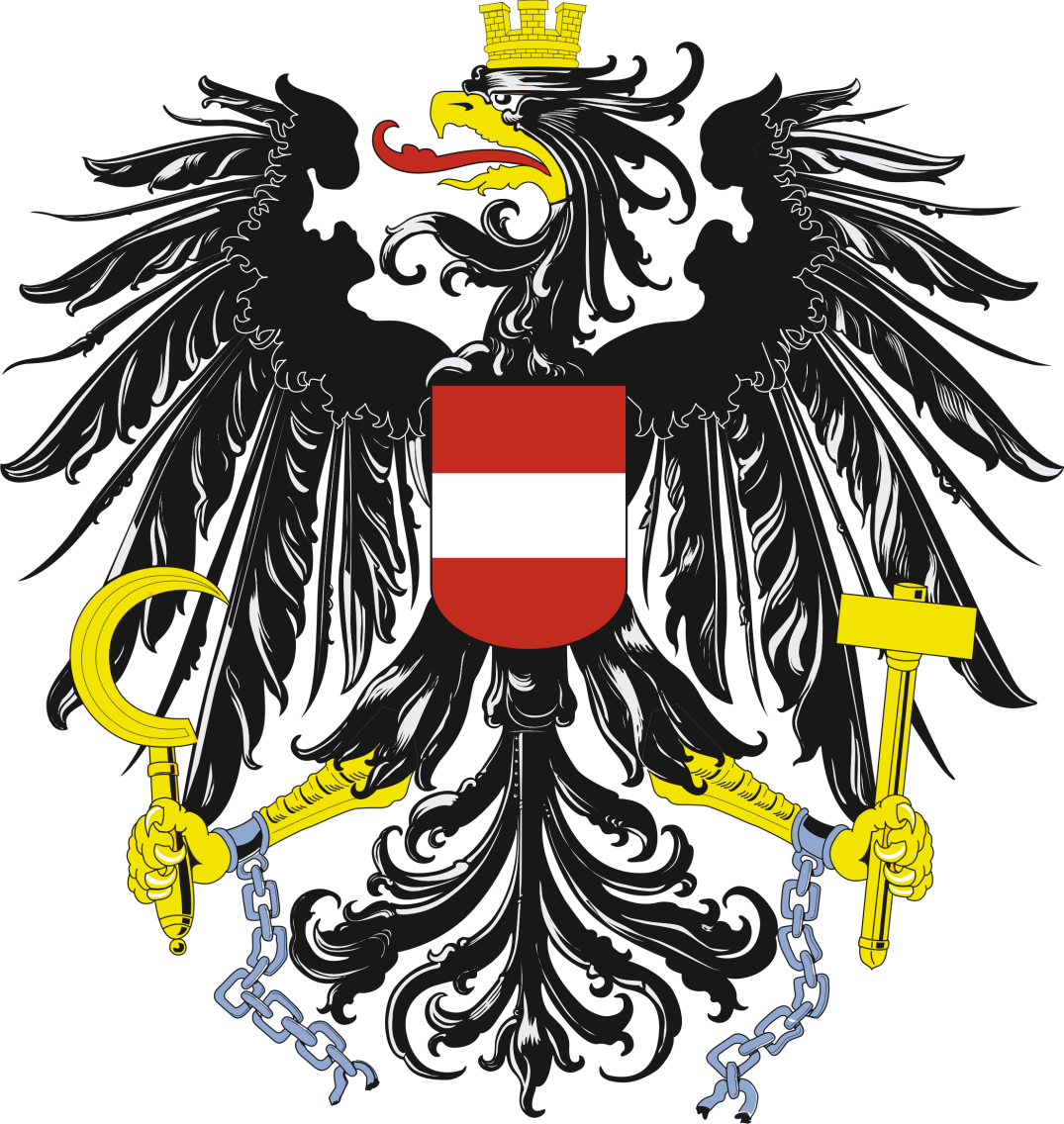 Топографічна карта
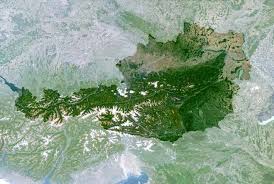 Визначні місця Австрії
.
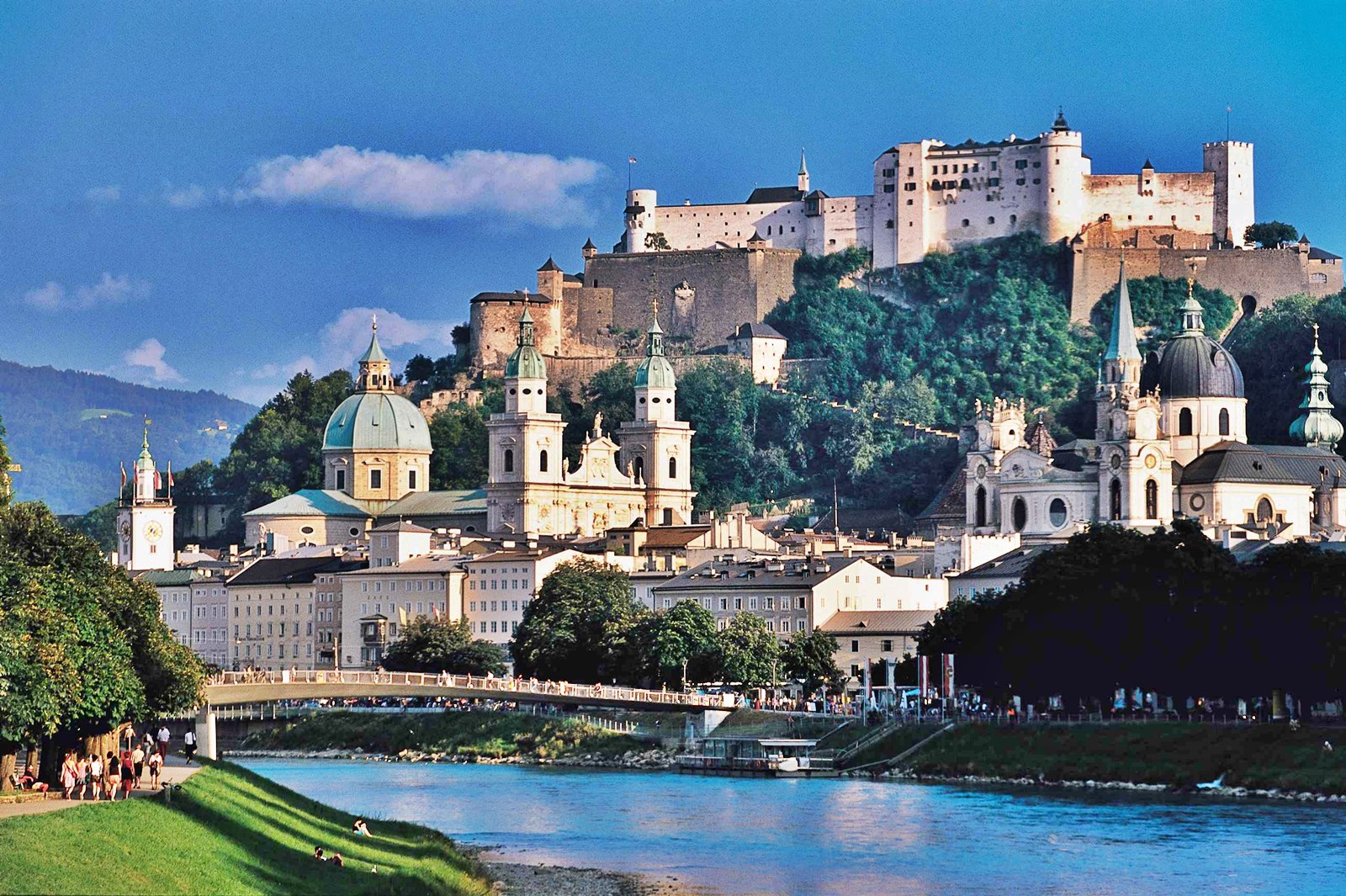 Зальцбург - друге за величиною місто Австрії, більшості людей відомий як батьківщина Моцарта. Проте місто придбало популярність ще задовго до народження великого композитора. Зальцбург, назва якого перекладається з німецького як «сіль-град», виник недалеко від родовища кам'яної солі. Добувати її почали в глибокій старовині
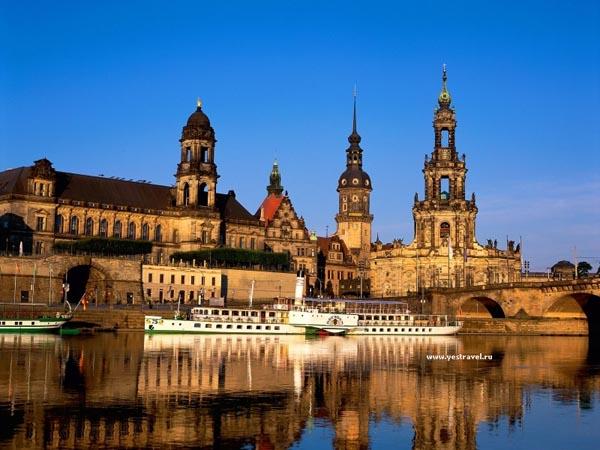 Одна з яскравих особливостей австрійської столиці Відня - багаточисельні пам'ятники композиторам, що жили тут в різний час: Глюку, Моцарту, Бетховену, Шуберту, Брамсу, Штраусу, Кальману, Брукнеру, Малеру.
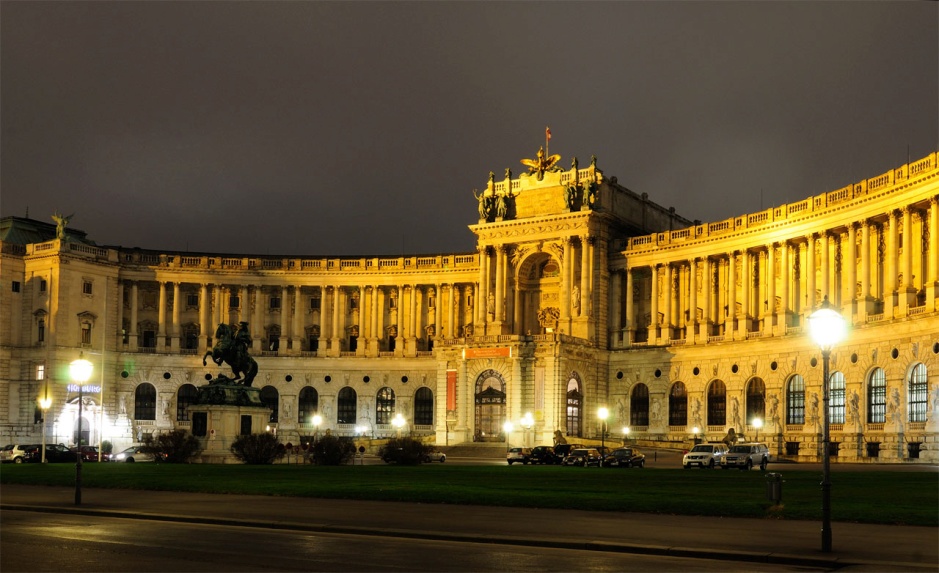 Головні ворота Хофбурга у Відні. Хофбург - цілий комплекс споруджень різних архітектурних стилів, що створювався в 13-19 століттях. Тут розміщувалися Віденська резиденція і двір династії Габсбургів.
Собор Святого Стефана - один з красивих не лише в Австрії, але і у всій Європі. Собор вважається символом Відня.
 Головна пам'ятка Відня - шедевр готичної архітектури, собор Святого Стефана, зведений в 14-15 століттях. Перлиною віденського бароко називають побудований на початку 18 століття палац Бельведер - колишня літня резиденція принца Євгенія Савойського. Інша літня резиденція - імператорської сім'ї Габсбургов - Шенбрунн (кінець 18 століть) відрізняється своїми прекрасними парадними залами і дивним парком.
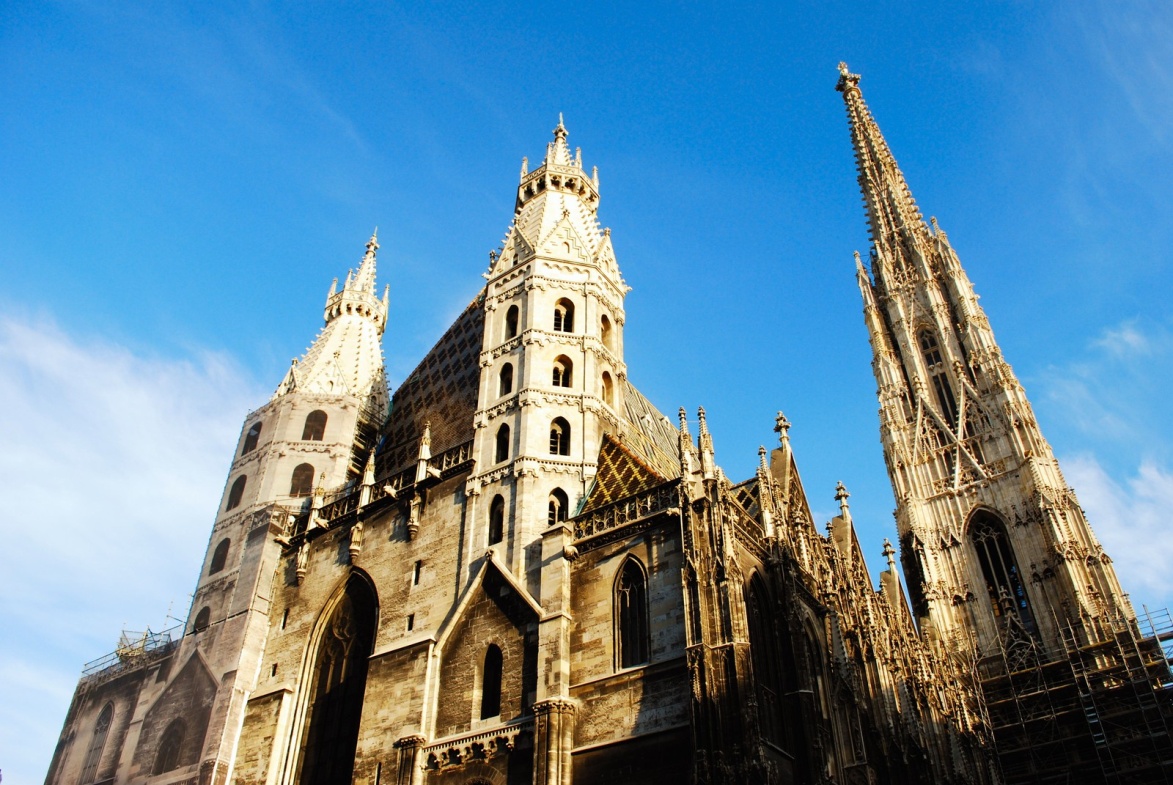 Верхня Австрія. На березі красивого гірського озера розташувався літній курорт Санкт-Вольфганг. Озеро оточене пологими гірськими схилами, покритими лісами. На крутих вуличках містечка безліч магазинчиків, де, продаються оригінальні сувеніри - фігурки з мила (старовинний  промисел місцевих ченців-бенедиктинців).
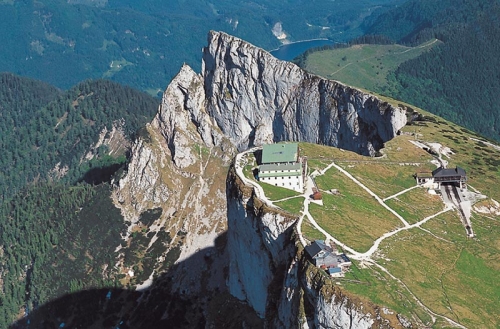 Гора Шафберг
Тироль. Вигляд на Тірольські Альпи. Для південного Тироля характерний високогірний альпійський рельєф з льодовиками і снежниками висотою до 3774 м (гора Вільдшпітц). У Тірольських Альпах добре і влітку, і зимою, особливо Тироль залучає гірськолижників. У головному місті Тироля двічі проводилася Біла Олімпіади (1964, 1976).
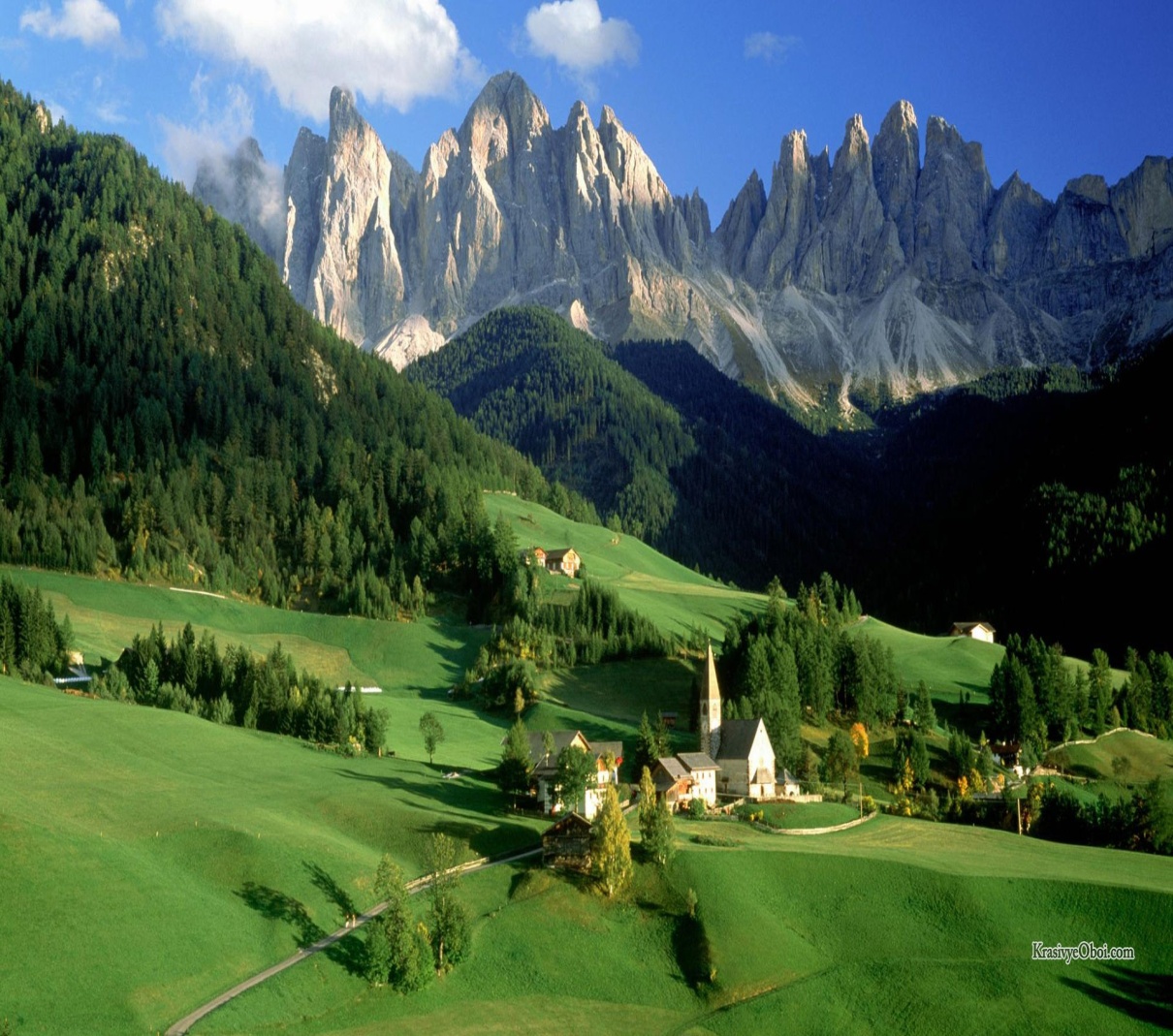 Штумберг округу Швац у землі Тіроль, Австрія.
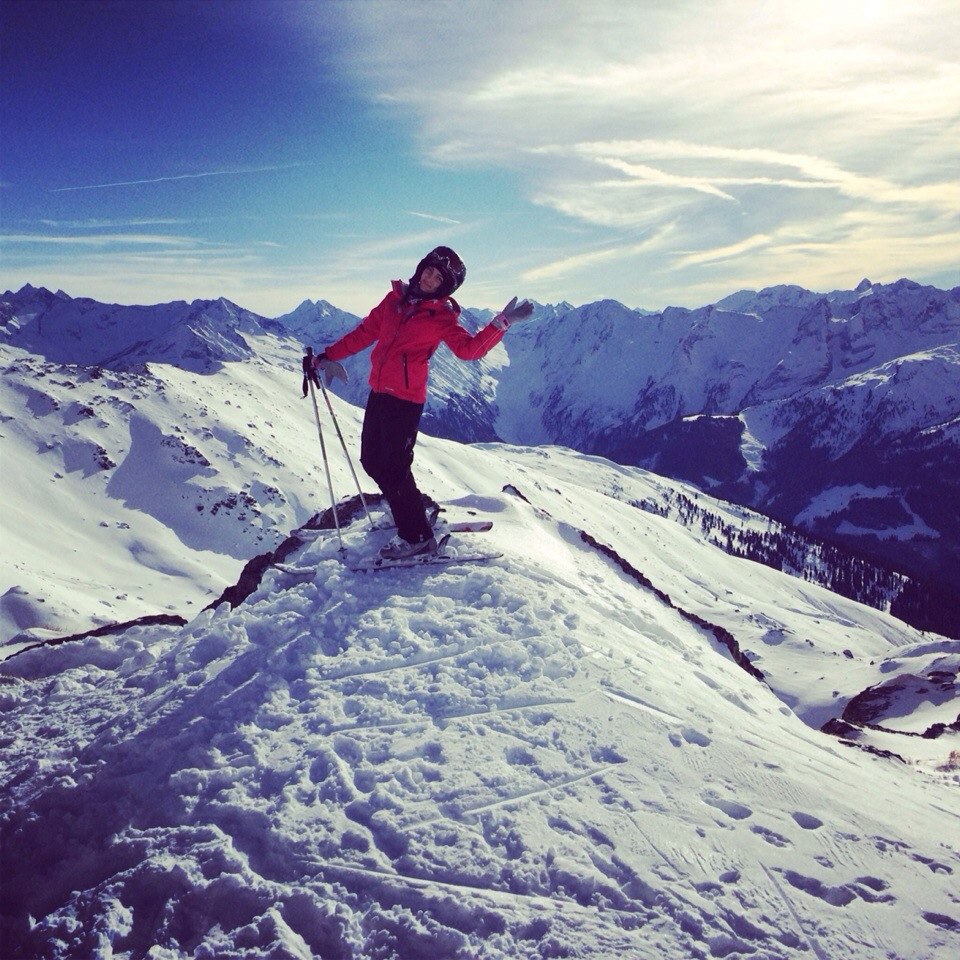 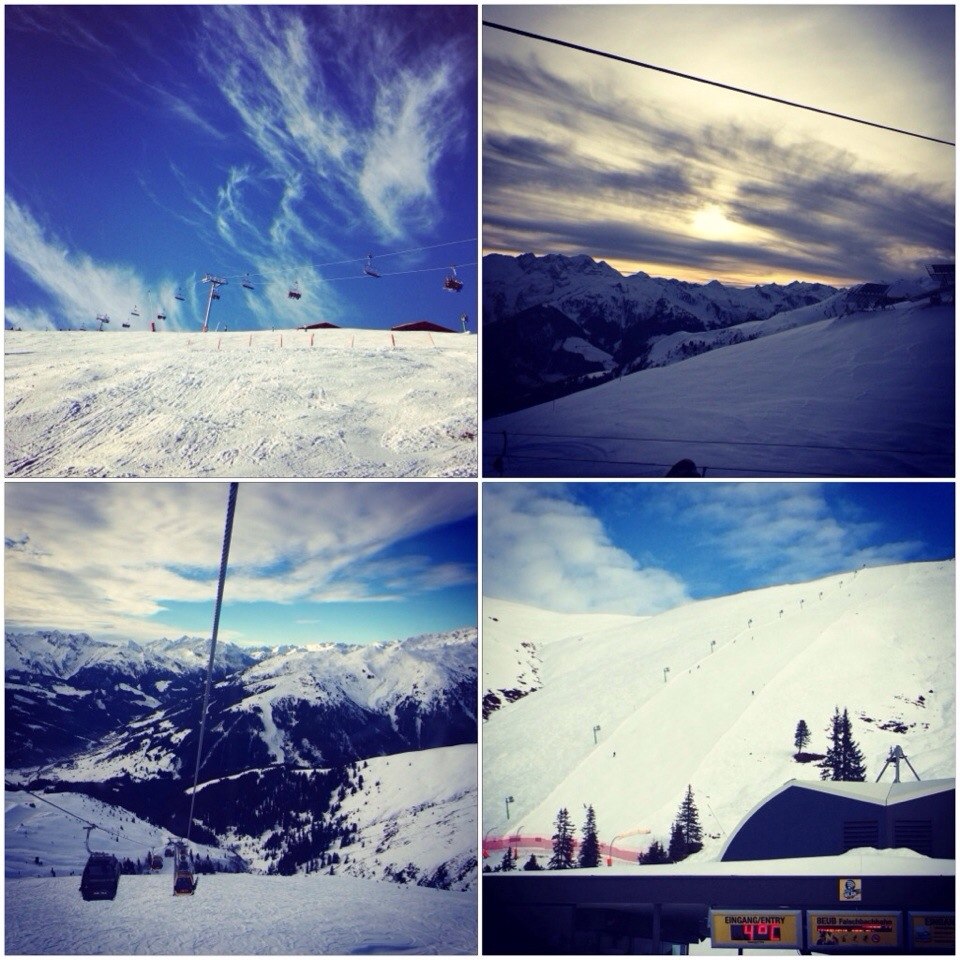 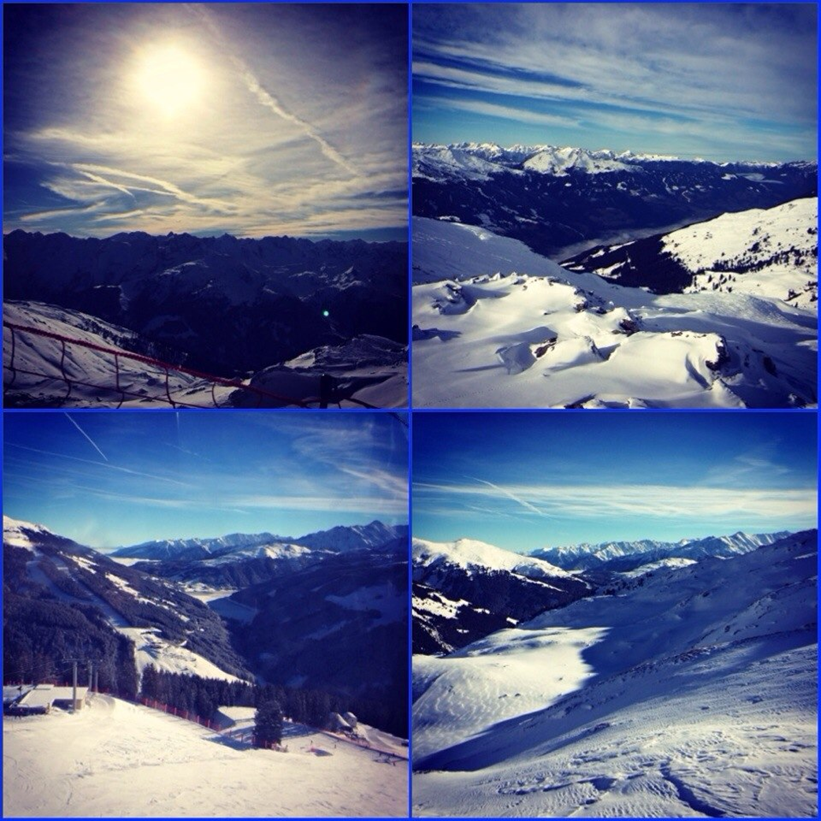 гора Цугшпитце
вершина Гросглокнер
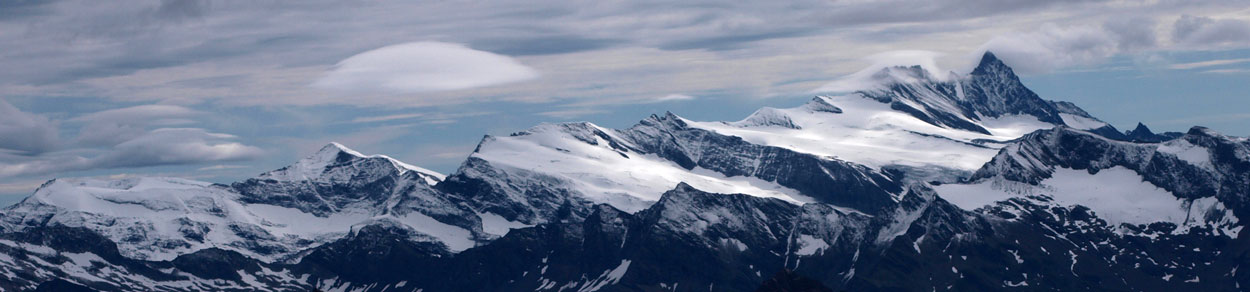 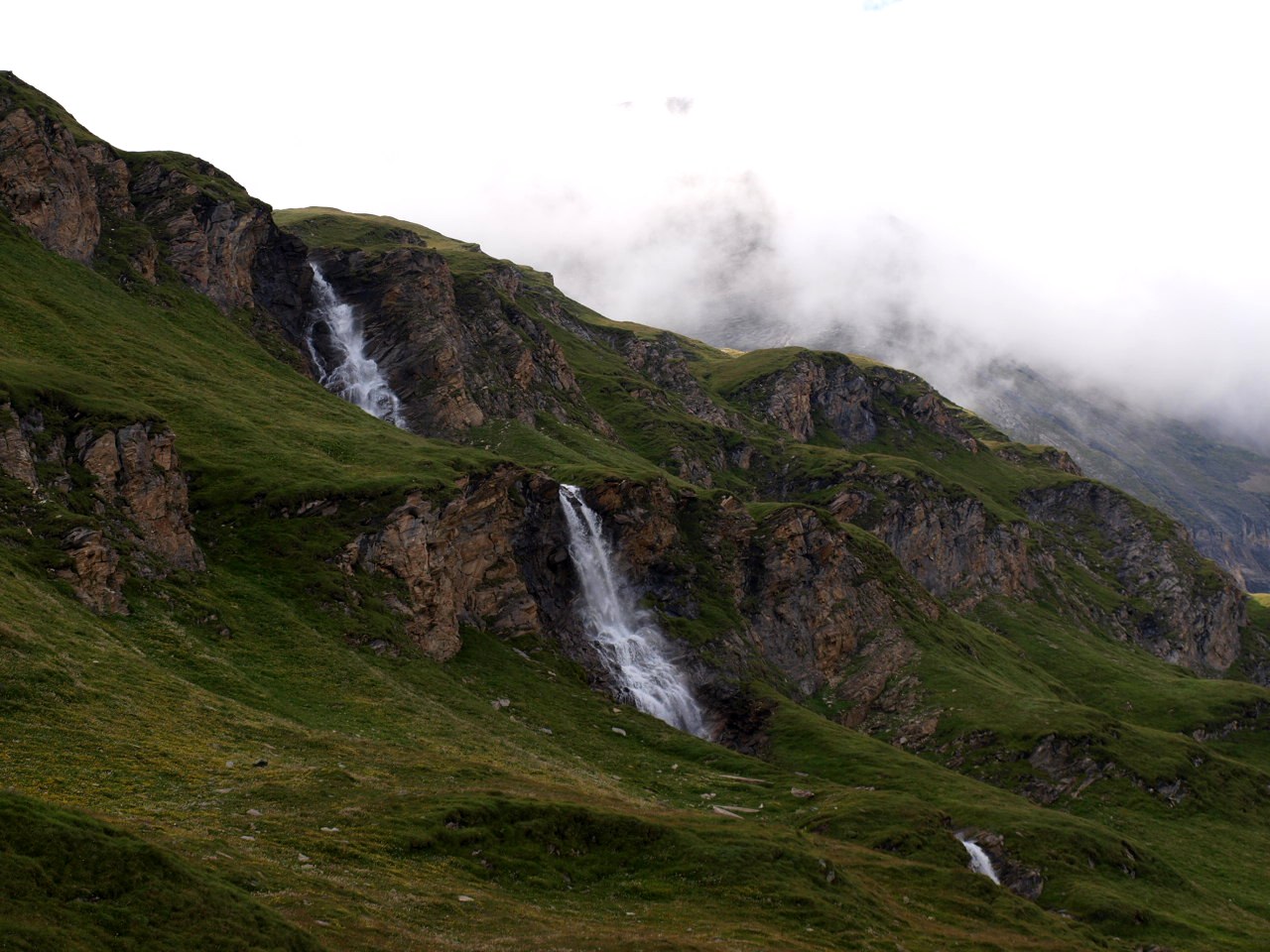 Національна опера у Відні
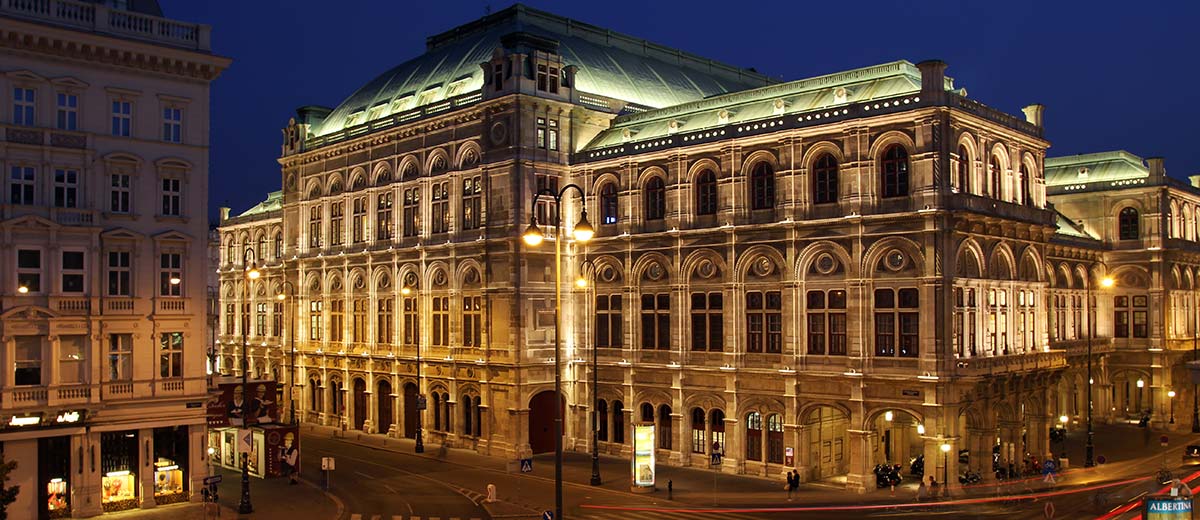 Дякую за увагу)